Duch svatý a my
Něco málo z pneumatologie
Co vyznáváme o Duchu svatém?
Jak byste to formulovali?
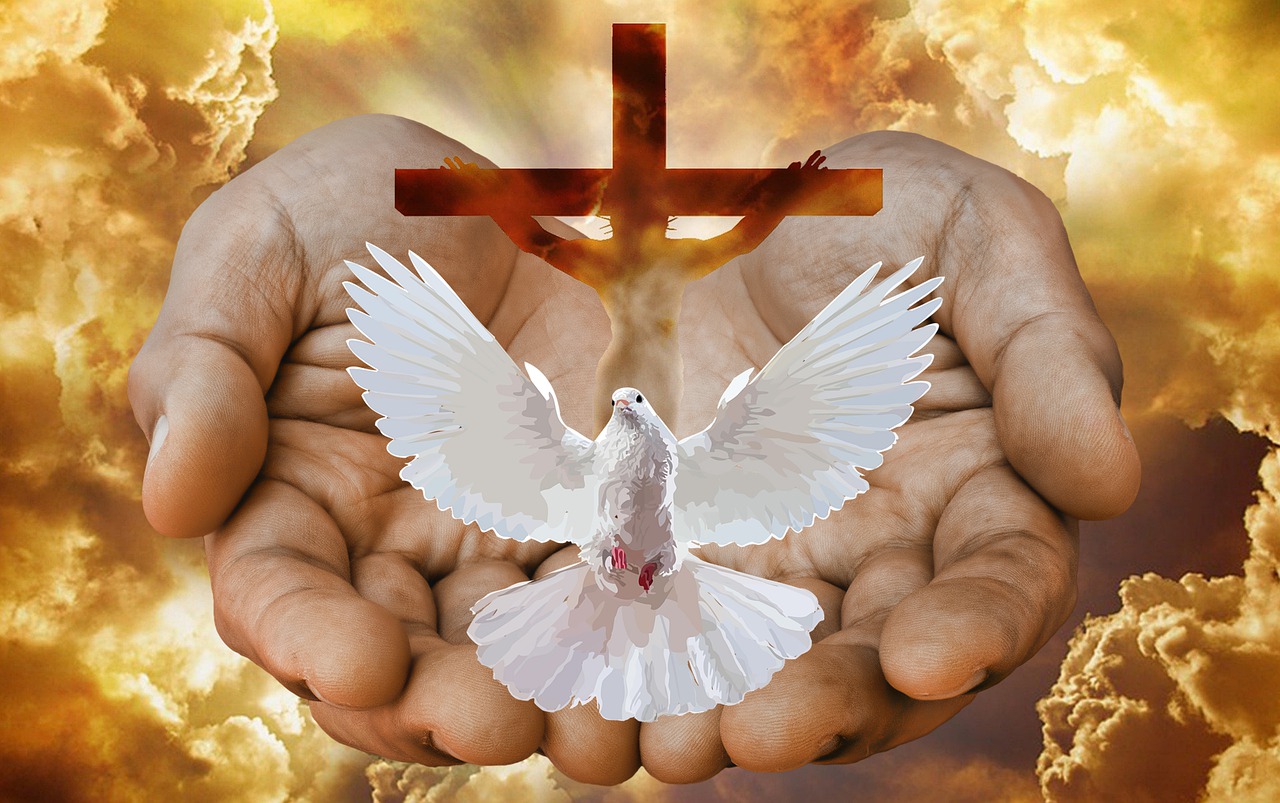 Vyznání víry - apoštolské
Věřím v Boha, Otce všemohoucího,Stvořitele nebe i země.I v Ježíše Krista, Syna jeho jediného, Pána našeho,jenž se počal z Ducha svatého,narodil se z Marie Panny,trpěl pod Ponciem Pilátem1),byl ukřižován, umřel a byl pohřben2), sestoupil do pekel,třetího dne vstal z mrtvých,vstoupil na nebesa3),sedí po pravici Boha, Otce všemohoucího,odkud přijde soudit živé i mrtvé.Věřím v Ducha svatého,svatou církev obecnou,společenství svatých4),odpuštění hříchů5),vzkříšení těla6) a život věčný. Amen.
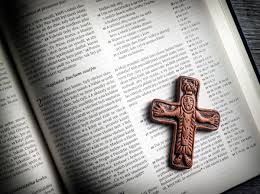 Věřím v…
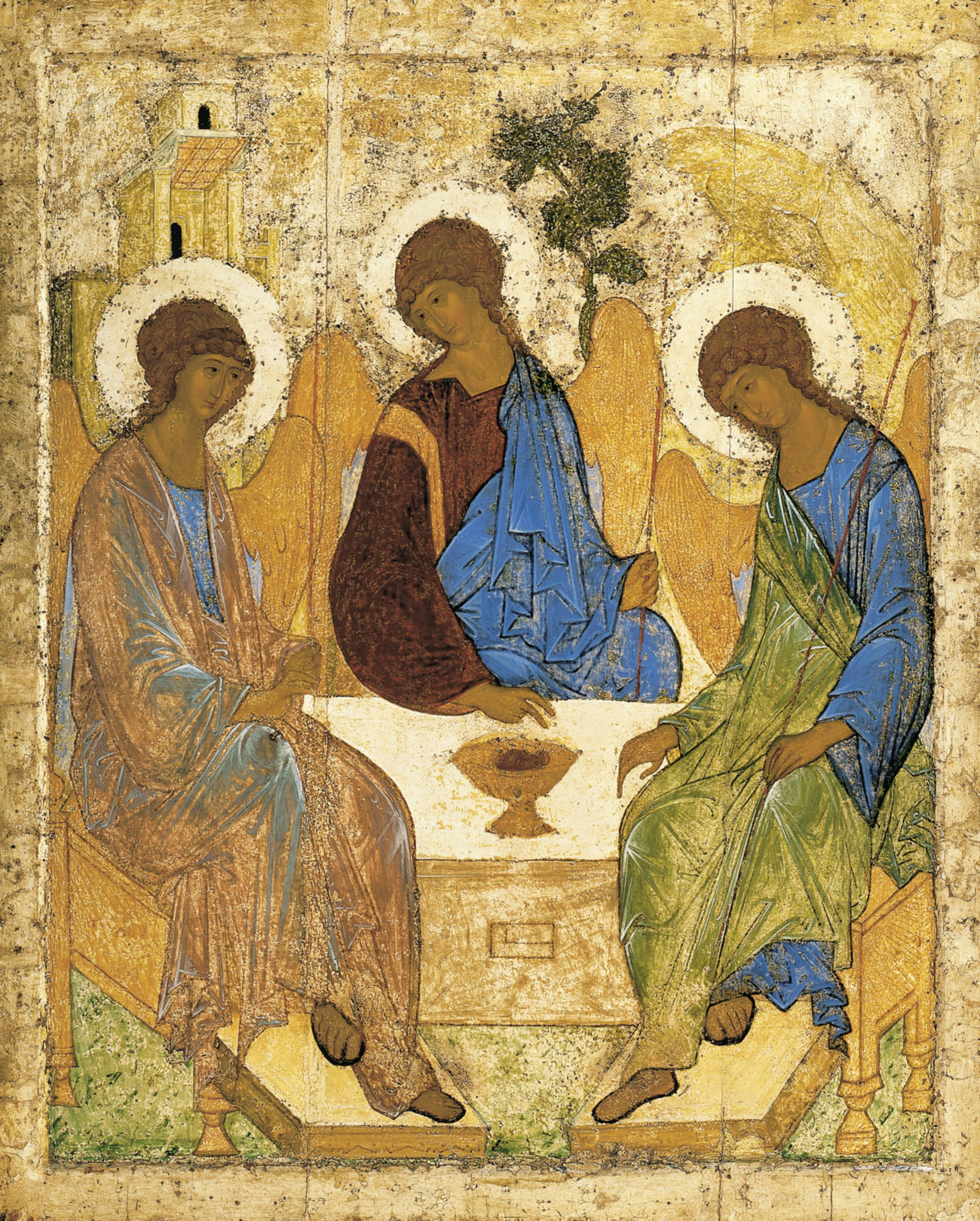 Věříme v – nikoli na.
Věřit „na“ – názor.
„V“ – osobní víra.
Ducha…
Jan 4:24  Bůh je Duch a ti, kdo ho uctívají, mají tak činit v Duchu a v pravdě.
Genesis 1:2  Země byla pustá a prázdná a nad propastnou tůní byla tma. Ale nad vodami vznášel se duch Boží.
Pán se nám zjevuje, ukazuje i tímto způsobem.
Nepostižitelnost spíše než popis.
Člověk – duše – to, co je uvnitř nás, co nevidíme.
Jan 20:22  Po těch slovech na ně dechl a řekl jim: „Přijměte Ducha svatého.“
V Ducha svatého…
Svatý – označení, které v Bibli patří pouze Bohu.
Izajáš 6:3  Volali jeden k druhému: "Svatý, svatý, svatý je Hospodin zástupů, celá země je plná jeho slávy.„
Jiné označení – svaté předměty, svatí – křesťané.
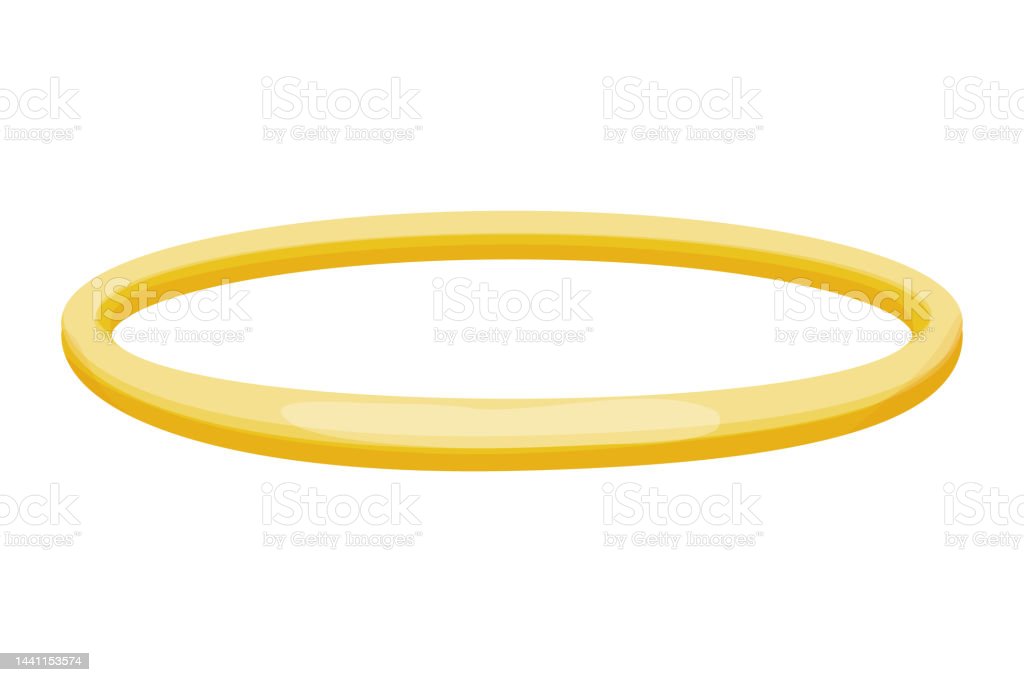 Naše svatost
Darovaná – díky Božímu dílu při nás
Jeho díle při nás.
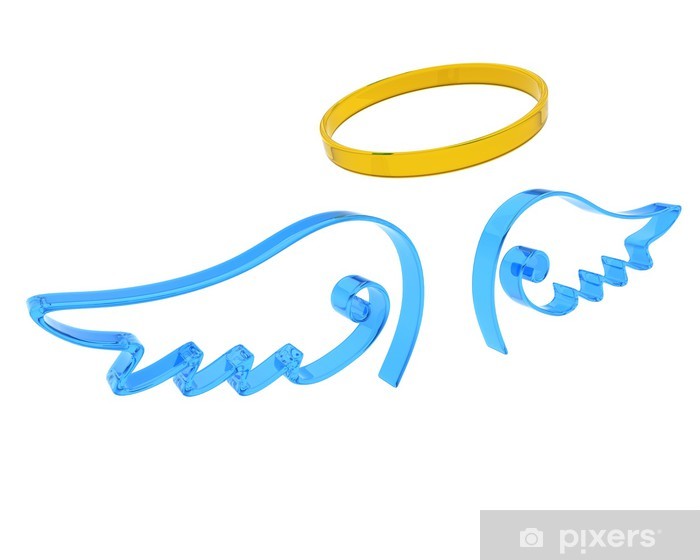 Obrazy Ducha svatého?
Holubice – zranitelnost (duše), nepolapitelnost
Oheň – zapaluje, zmocňuje
Vítr, dech, vanutí - nepolapitelnost
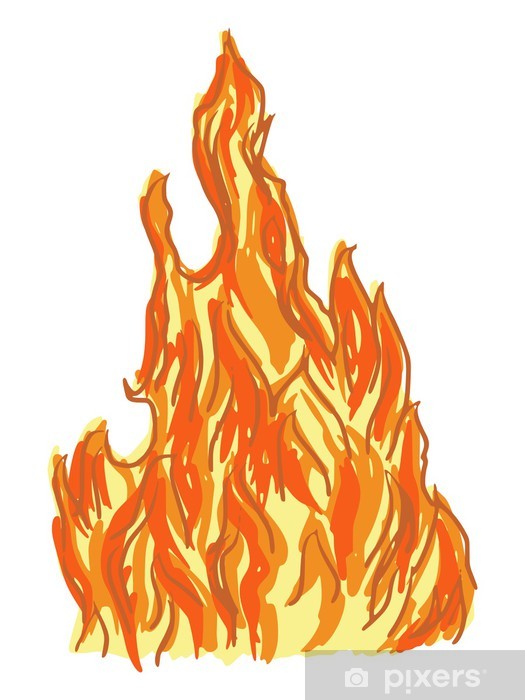 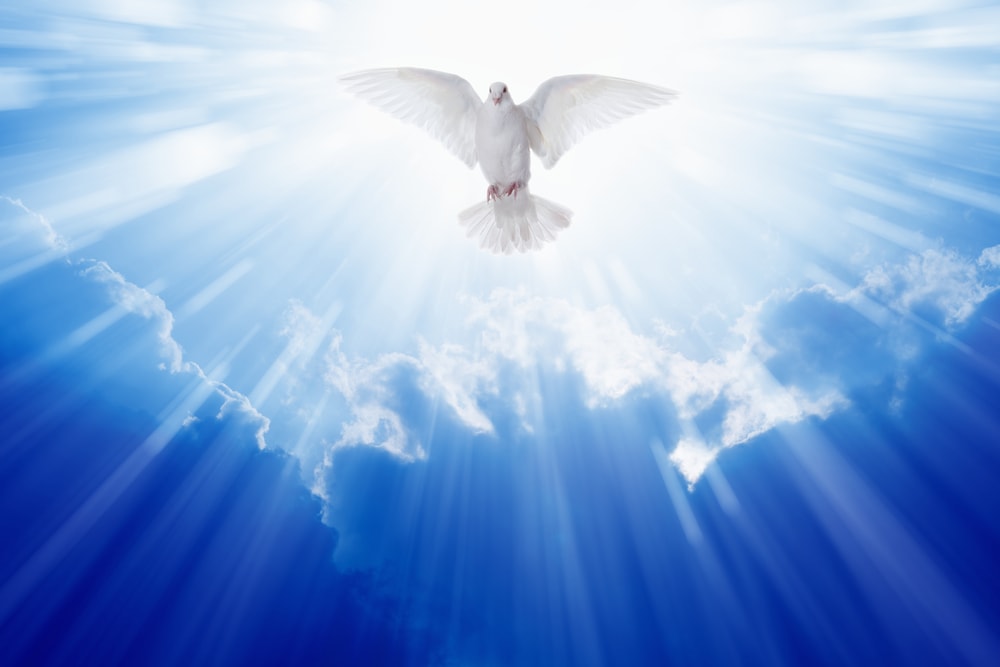 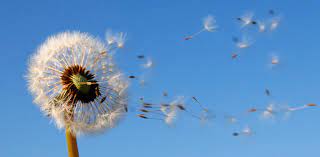 Nicejsko – cařihradské vyznání víry
Věřím v Ducha svatého,   Pána a Dárce života,   který z Otce (i Syna) vychází,s Otcem i Synem je zároveň   uctíván a oslavován   a mluvil ústy proroků.
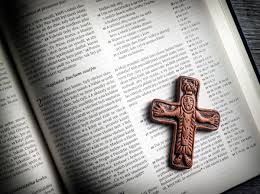 Pána
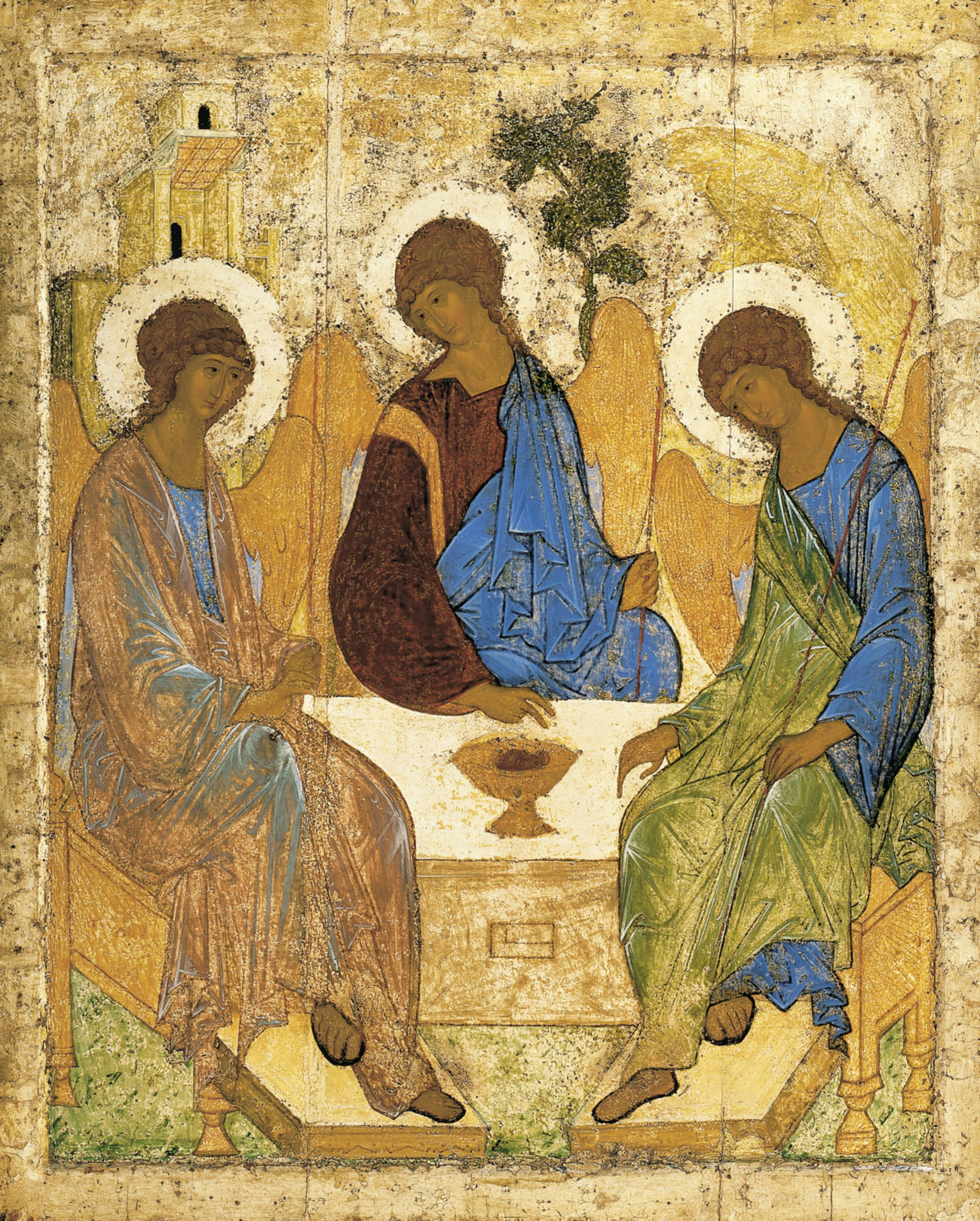 Duch svatý je Bůh.
Je součástí Boží Trojice.
SZ - Izajáš 11:2  Na něm spočine duch Hospodinův: duch moudrosti a rozumnosti, duch rady a bohatýrské síly, duch poznání a bázně Hospodinovy.
Žalmy 51:13  Jen mě neodvrhuj od své tváře, ducha svého svatého mi neber!
Nový Zákon
Jan 14:16  a já požádám Otce a on vám dá jiného Přímluvce, aby byl s vámi navěky…
Lukáš 10:21  V té hodině zajásal v Duchu svatém a řekl: "Velebím tě, Otče, Pane nebes i země, že jsi tyto věci skryl před moudrými a rozumnými, a zjevil jsi je maličkým. Ano, Otče, tak se ti zlíbilo.
Z církevních textů…
Duch jako Pán nemá nic společného s vládou brutálního násilí… Naopak, je to vláda, která osvobozuje celé stvoření a dává darem „nádhernou svobodu Božích dětí“. (Ř 8,21) COF
Zacharjáš 4:6  … Ne silou, ani mocí, ale Duchem mým, praví Hospodin zástupů.
Duch svatý „není jen nějakým silovým působením, vycházejícím od Boha, jako např. duševní nakažlivost strhujícího řečníka, ale je to Bůh“. EEKatech
A Dárce života…
„Skrze Ducha Božího a vněm je stvořeným bytostem propůjčen dar života. Všechny formy života jsou dary Boží (Ž 104, 29) a je třeba s nimi jednat s úctou: ať už je to lidský život nebo život všech jiných živých tvorů, zvířat, ptáků na nebi a ryb v moři.“ COF
Žalmy 104:29  Skryješ-li tvář, propadají děsu, odejmeš-li jejich ducha, hynou, v prach se navracejí. Sesíláš-li svého ducha, jsou stvořeni znovu, a tak obnovuješ tvářnost země.
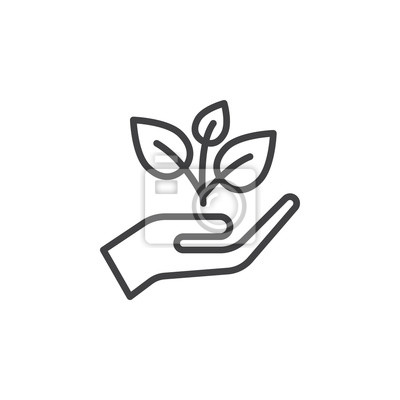 Duch svatý dává nový život v Kristu
Skrze Ducha svatého se Ježíš Kristus stal člověkem.
„Skrze jeho Ducha, to znamená s toutéž ocí, s níž povolal k existenci svět, začíná Bůh znovu s lidstvem.“ EEKatech
Duch svatý „působí především v Ježíši Kristu: v jeho početí, jeho křtu, jeho veřejném působení, jeho smrti a jeho vzkříšení.“ EEKatech
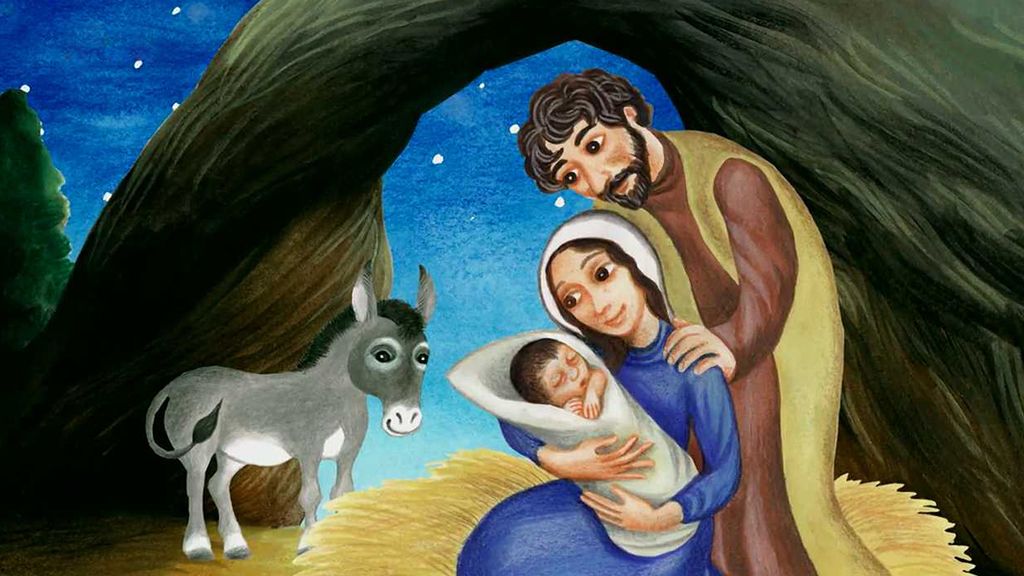 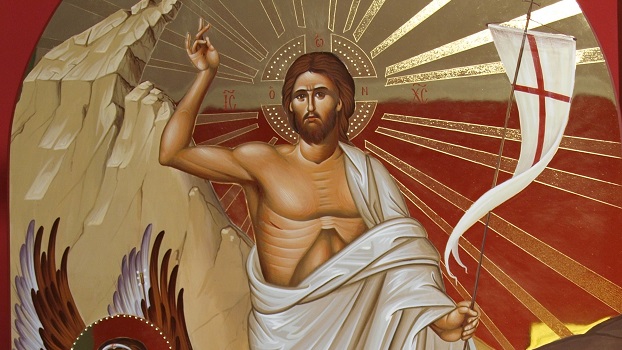 Duch svatý působí skrze Slovo
Skutky apoštolské 2:4  všichni byli naplněni Duchem svatým a začali ve vytržení mluvit jinými jazyky, jak jim Duch dával promlouvat.
5  V Jeruzalémě byli zbožní židé ze všech národů na světě,
6  a když se ozval ten zvuk, sešlo se jich mnoho a užasli, protože každý z nich je slyšel mluvit svou vlastní řečí.
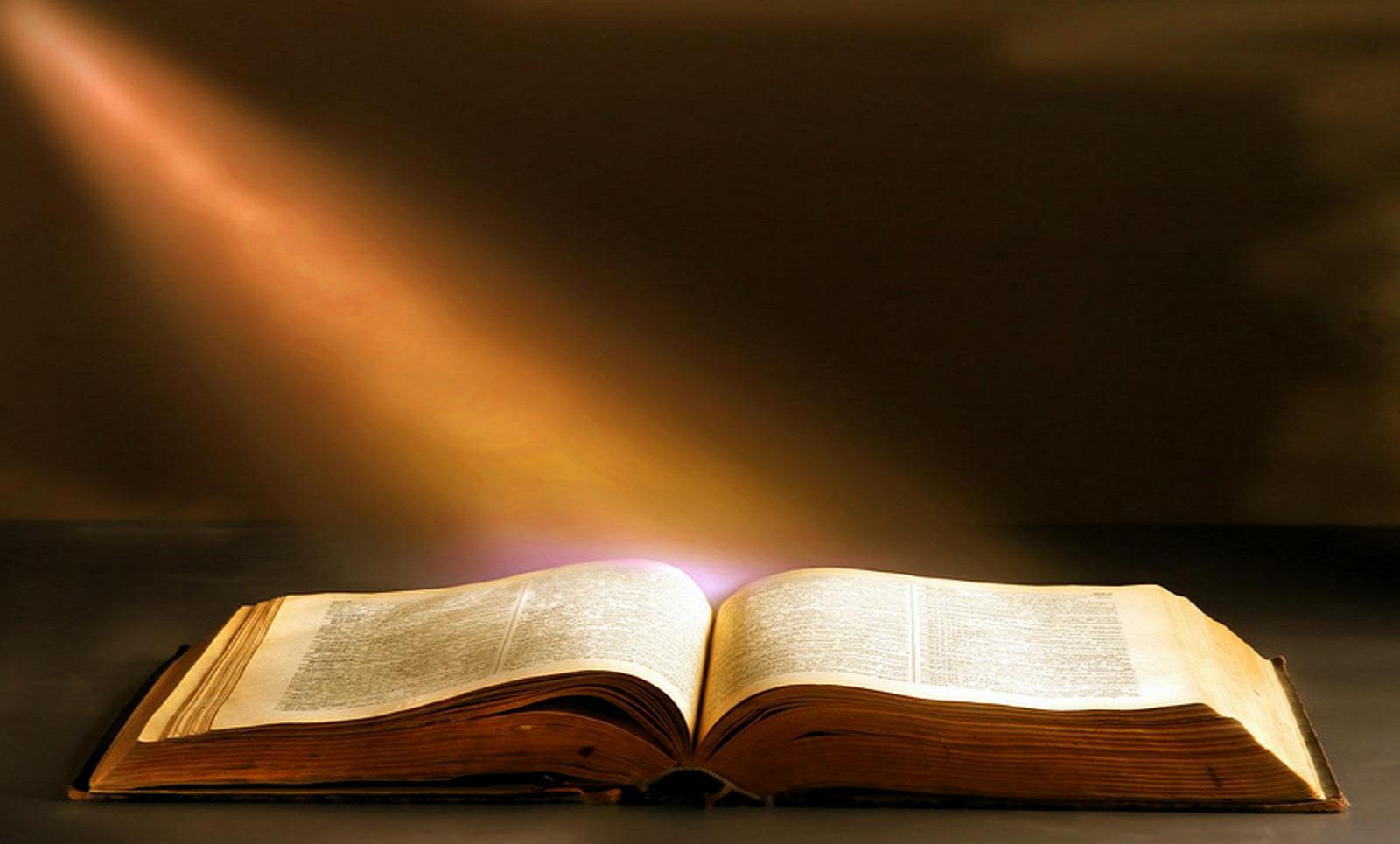 Duch svatý jedná skrze svátosti
1 Korintským 12:13  Neboť my všichni, ať Židé či Řekové, ať otroci či svobodní, byli jsme jedním Duchem pokřtěni v jedno tělo a všichni jsme byli napojeni týmž Duchem.
Matouš 28:19  Jděte ke všem národům a získávejte mi učedníky, křtěte ve jméno Otce i Syna i Ducha svatého.
Všechno, co nám Pán dává, přijímáme skrze Ducha svatého.Modlitba při VP: „Sešli svého Ducha na tyto dary a posvěť je, ať se nám stanou tělem a krví tvého Syna, našeho Pána Ježíše Krista.“
Nový život v Kristu
Jan 3:5  Ježíš odpověděl: "Amen, amen, pravím tobě, nenarodí-li se kdo z vody a z Ducha, nemůže vejít do království Božího.
Křest – Duch svatý naplňuje křtěného – dává nový život v Bohu.
Ponoření – baptizmo – ponoření do Ducha svatého, do nového života.
Konfirmacei / biřmování – potvrzení daru Ducha svatého (kříž olejem).
Trojiční zakotvení: Dárce – Obdarovaný – Dar (sebevydání – Bůh se dává nám, my Bohu).
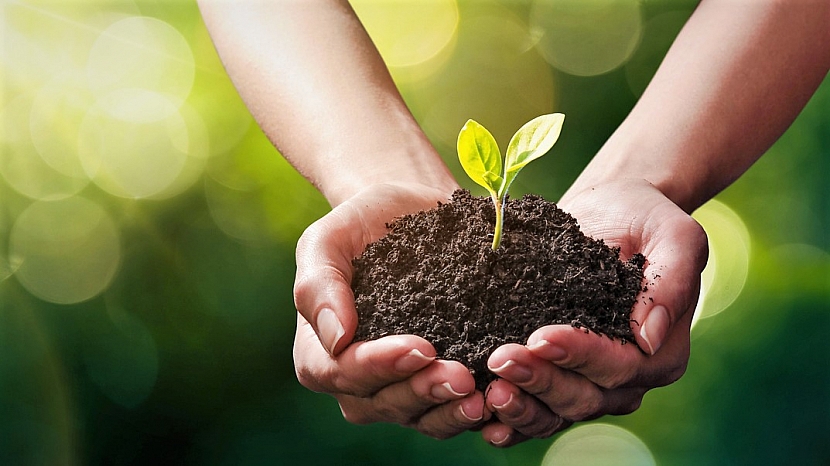 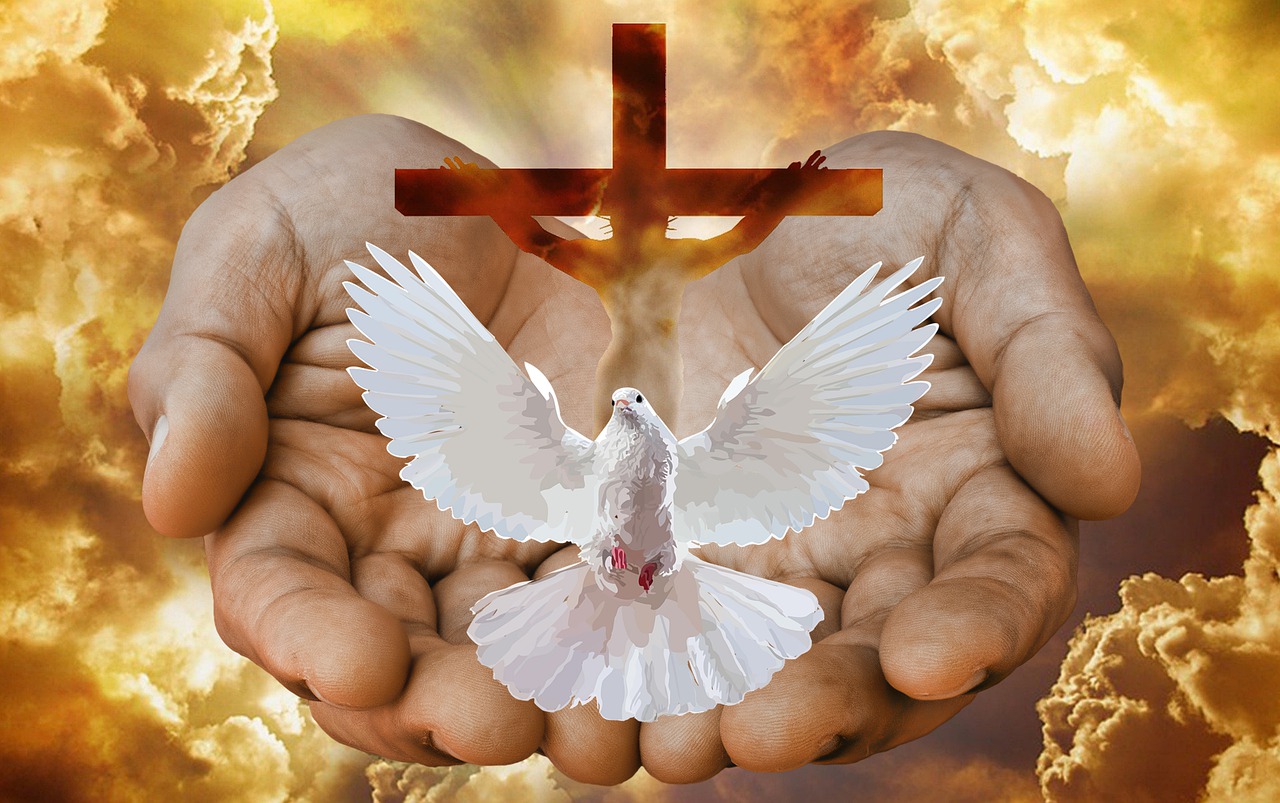 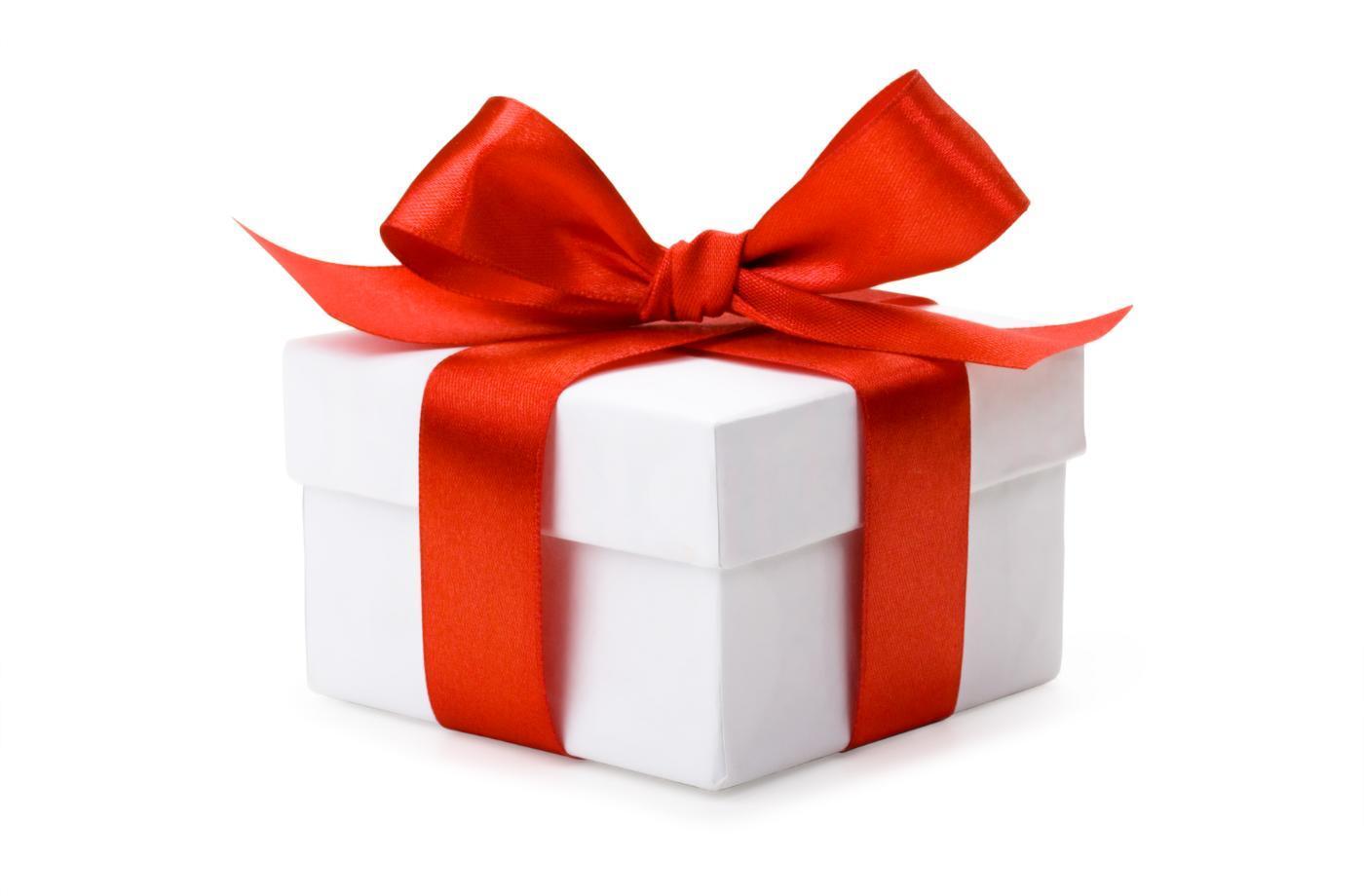 Dar povolání ke službě
2 Timoteovi 1:6  Proto ti kladu na srdce, abys rozněcoval oheň Božího daru, kterého se ti dostalo vzkládáním mých rukou.
1 Korintským 12:7  Každému je dán zvláštní projev Ducha ke společnému prospěchu. Jednomu je skrze Ducha dáno slovo moudrosti, druhému slovo poznání podle téhož Ducha, někomu zase víra v témž Duchu, někomu dar uzdravování v jednom a témž Duchu, někomu působení mocných činů, dalšímu zase proroctví, jinému rozlišování duchů, někomu dar mluvit ve vytržení, jinému dar vykládat, co to znamená. To všechno působí jeden a týž Duch, který uděluje každému zvláštní dar, jak sám chce.
Ordinace – pověření ke službě Slova a svátostí (neodvolatelná)
Duch svatý působí i mimo církev
1 Timoteovi 2:3  To je dobré a vítané u našeho Spasitele Boha, který chce, aby všichni lidé došli spásy a poznali pravdu.
I v nekřesťanských náboženstvích „se Bůh dotýkal a dotýká lidí, a ti se mu snaží odpovídat svými naukami, obrazy… Zůstalo jen při jednotlivých a rozptýlených zkušenostech… aby „semínka Božího slova“ v nich rozptýlená … byla naplněna Božím slovem samým, kterým je Kristus, Vykupitel.“ EEKatech
Duch směřuje vše k životu věčnému
Římanům 8:11  Jestliže ve vás přebývá Duch toho, který Ježíše vzkřísil z mrtvých, pak ten, kdo vzkřísil z mrtvých Krista Ježíše, obživí i vaše smrtelná těla Duchem, který ve vás přebývá.
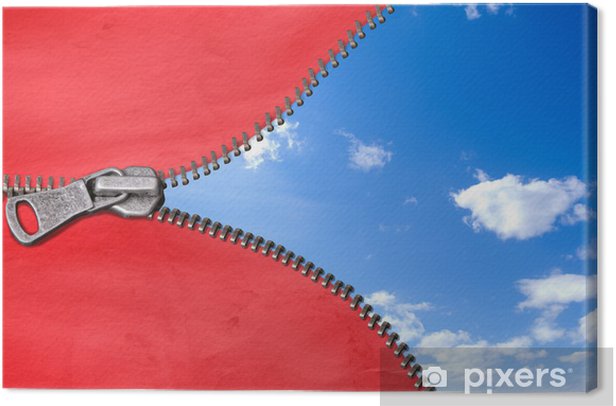 … který z Otce vychází
Jan 15:26  Až přijde Přímluvce, kterého vám pošlu od Otce, Duch pravdy, jenž od Otce vychází, ten o mně vydá svědectví.
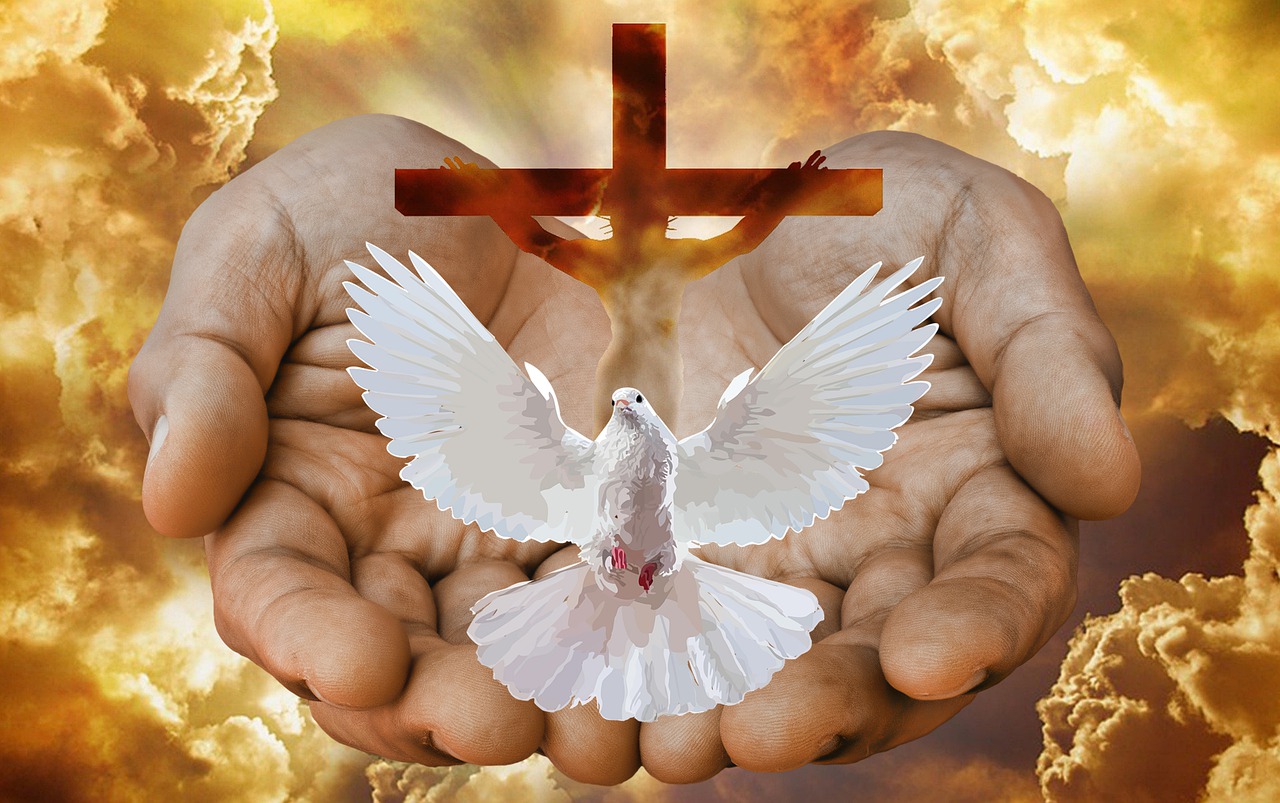 … i Syna (filioque)
Jan 16:7  Říkám vám však pravdu: Prospěje vám, abych odešel. Když neodejdu, Přímluvce k vám nepřijde. Odejdu-li, pošlu ho k vám.
…i Syna – bylo přidáno až v 11. století do latinského Creda.
Pravoslavná církev v tom vidí důvod k rozkolu (1054).
Rozdíl mezi věčným vycházením z Otce a posláním Ducha na učedníky.
… mluvil ústy proroků.
Skutky apoštolské 1:16  "Bratří, muselo se splnit slovo Písma, kde Duch svatý už ústy Davidovými mluvil …
1 Samuelova 10:10  Když přišli na onen pahorek, přicházel mu vstříc hlouček proroků. Tu se ho zmocnil duch Boží a on upadl uprostřed nich do prorockého vytržení.
Skutky apoštolské 21:10  Když jsme tam byli několik dní, přišel z Judska prorok, jménem Agabos. Přišel k nám, vzal Pavlův opasek, svázal si jím nohy i ruce a řekl: "Toto praví Duch svatý:
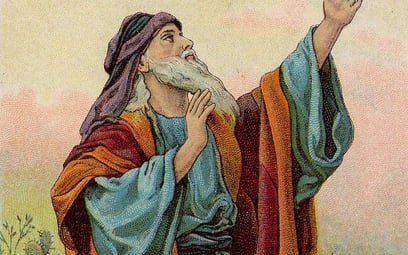 Bůh k nám mluví
2 Timoteovi 3:16  Veškeré Písmo pochází z Božího Ducha …
Duch svatý naplňuje nás, je v nás přítomný. (1 Korintským 12:3  …nikdo nemůže říci: "Ježíš je Pán", leč v Duchu svatém.)
Ten, který Písmo psal, je ten, kdo je vykládá – uvádí „do veškeré pravdy“.
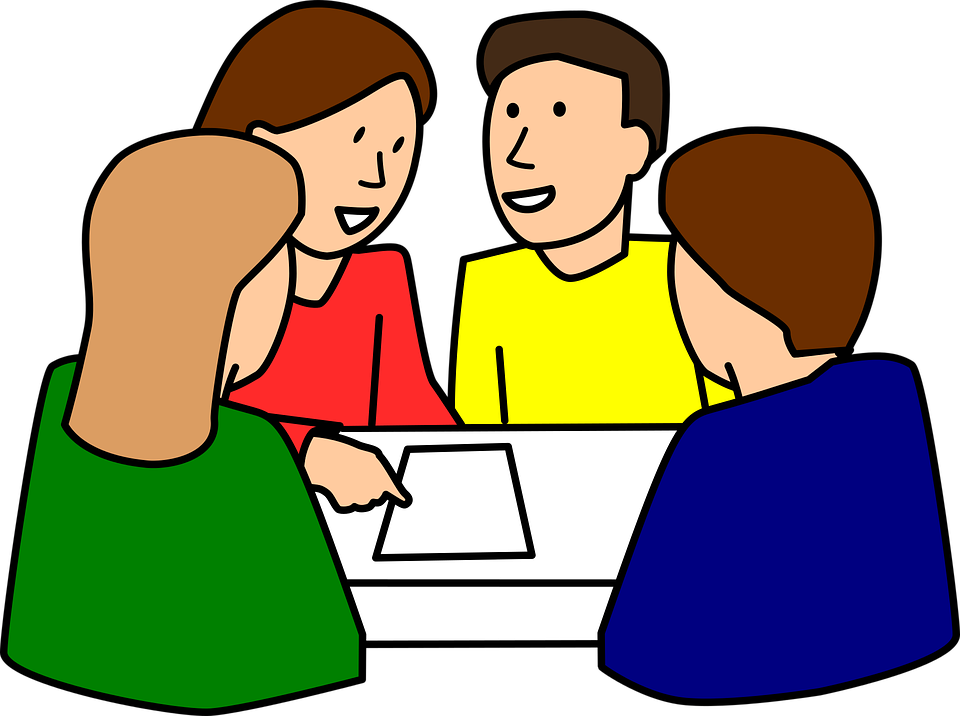 Dar proroctví
Dar Ducha svatého.
Neodhaluje nic nového – uvádí do „veškeré pravdy“ – pravdy Písem.
Volá lidi zpět ke vztahu k Bohu – SZ, NZ – ve Zjevení Janově – dopisy církvím – volání zpět k lásce k Bohu. (oheň – pročišťování)
Povzbuzení  (stacionář).
Probouzení života, jeho podpora.
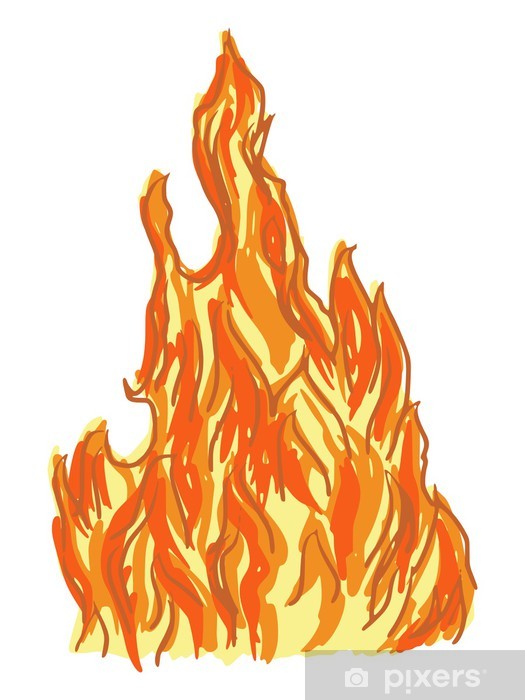 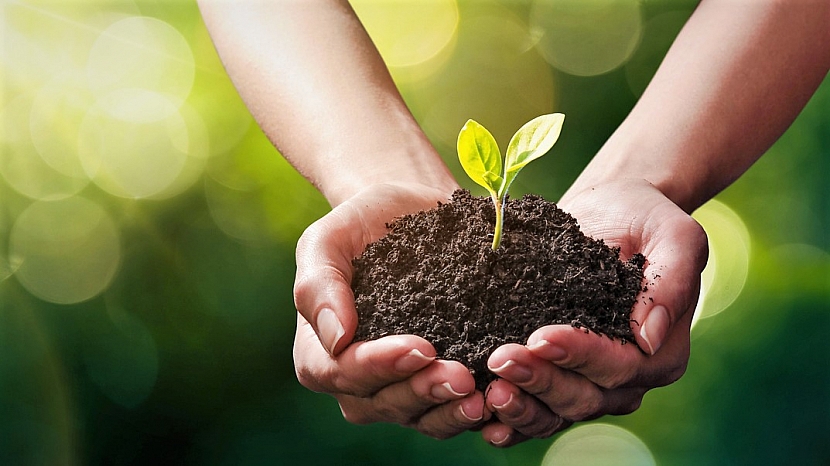 Dar k nezaplacení
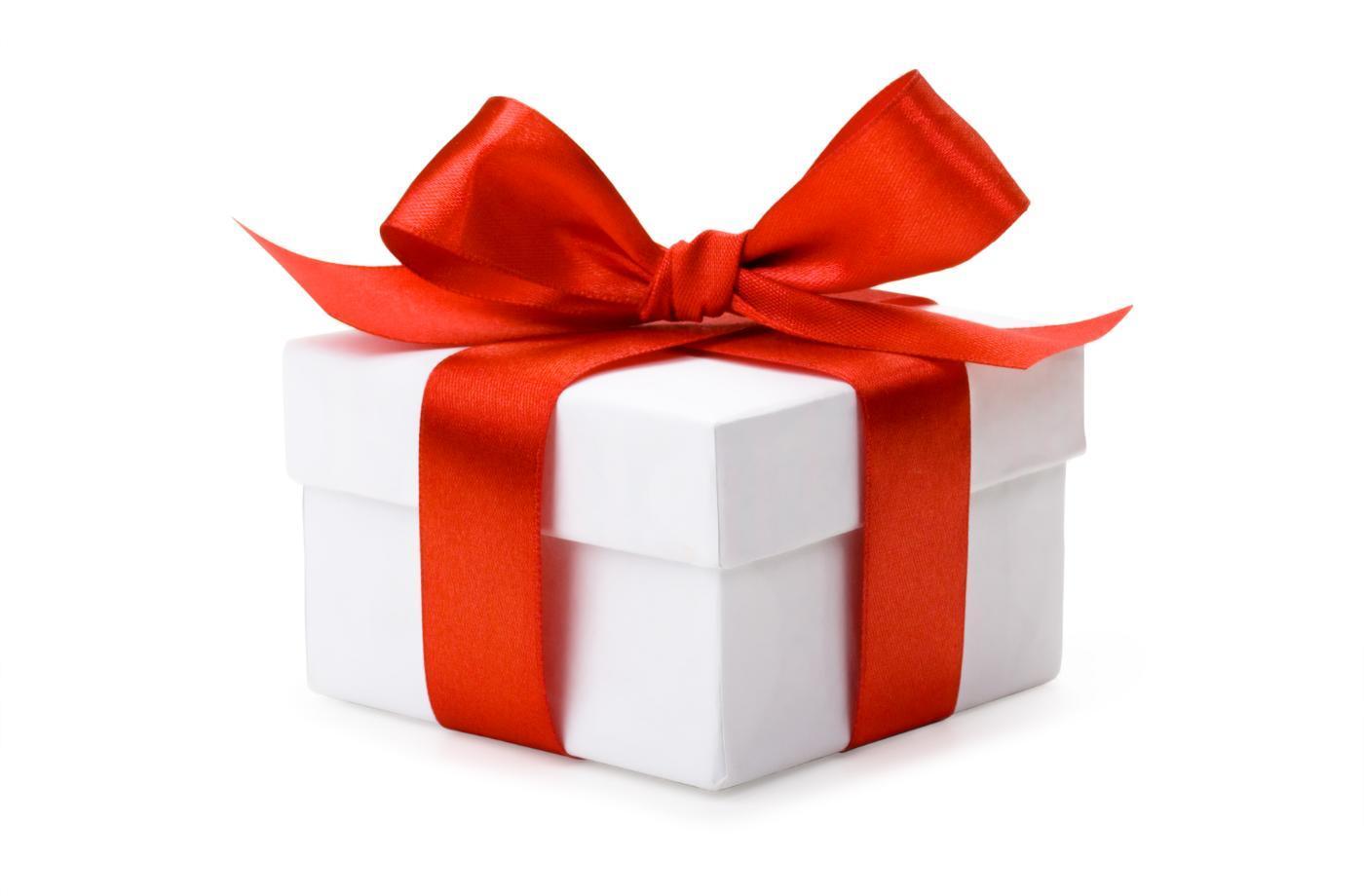